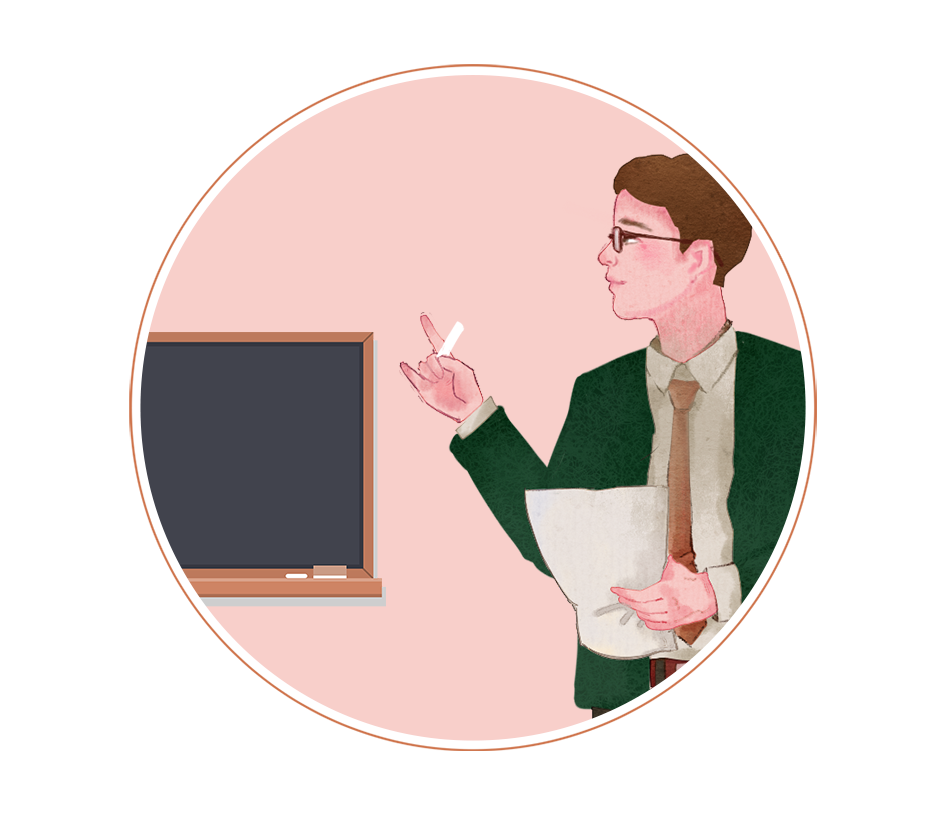 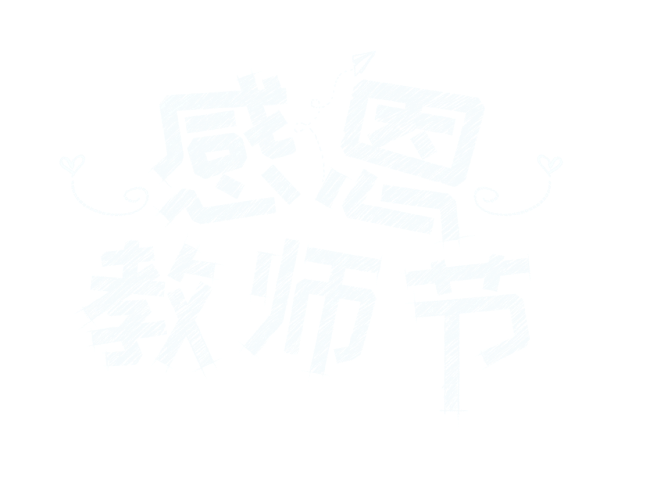 汇报人：PPT818
01
02
03
04
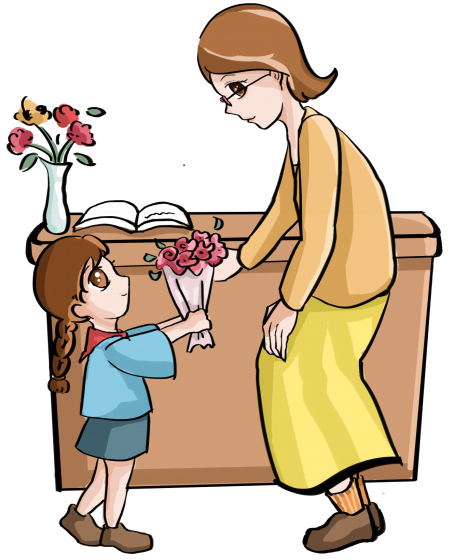 目录
教师节快乐
老师辛苦了
师恩似海
难忘师恩
旨在肯定教师为教育事业所做的贡献。
在中国近现代史上，多次以不同的日期作为过教师节。
1985年1月21日，第六届全国人大常委会第九次会议作出决议，将每年的9月10日定为我国的教师节。
国民党政府先是同意6月6日为教师节，后又将教师节改为8月27日 (孔子生日)。
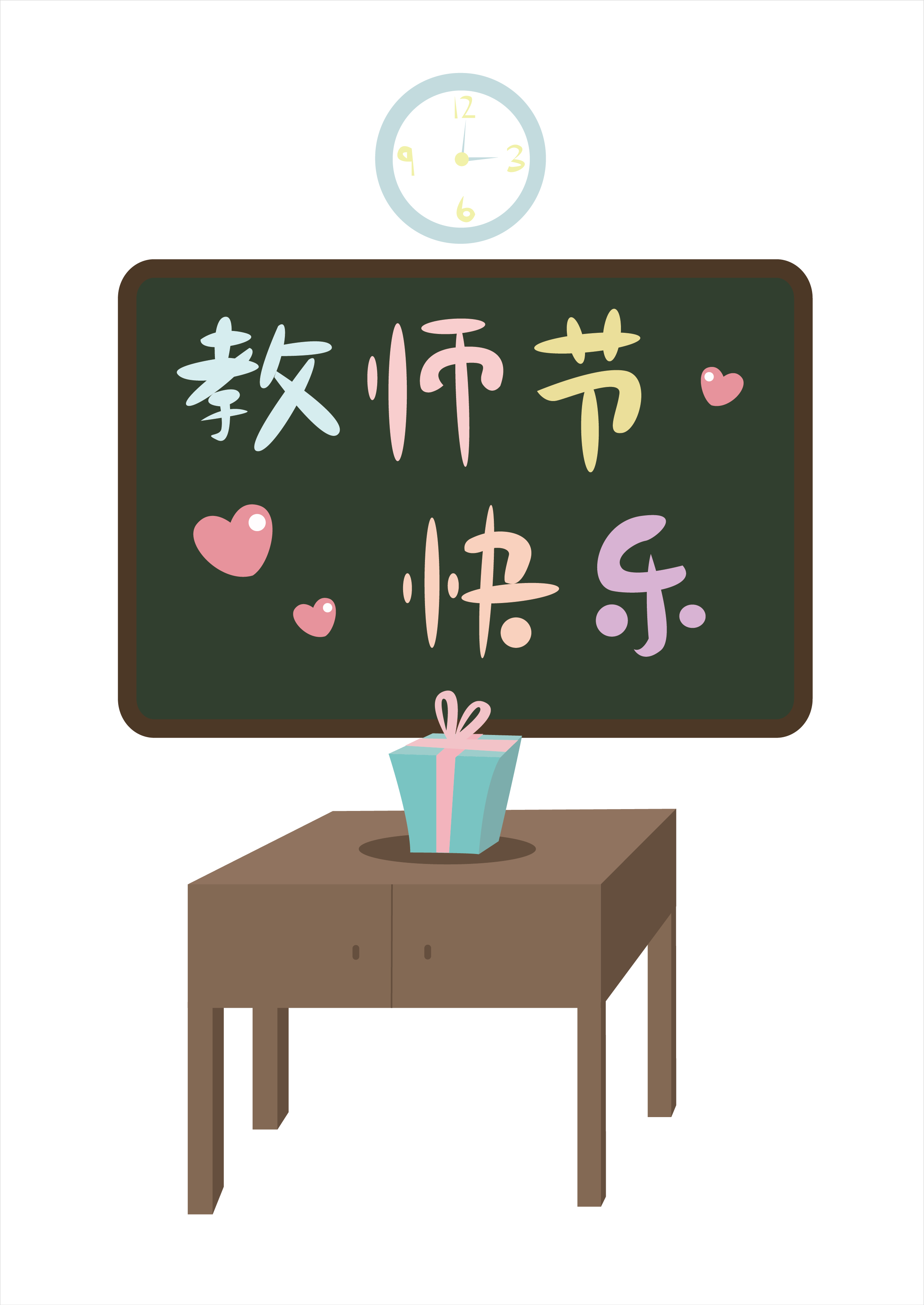 01
添加标题
点击输入替换内容点击输入替换内容
如需更改请在（设置形状格式）菜单下（文本选项）中调整
你的标题
在此添加相关内容在此添加相关内容在此添加相关内容在此添加相关内容在此添加相关内容在此添加相关内容
你的标题
在此添加相关内容在此添加相关内容在此添加相关内容在此添加相关内容在此添加相关内容在此添加相关内容
你的标题
在此添加相关内容在此添加相关内容在此添加相关内容在此添加相关内容在此添加相关内容在此添加相关内容
你的标题
在此添加相关内容在此添加相关内容在此添加相关内容在此添加相关内容在此添加相关内容在此添加相关内容
点击添加您的标题
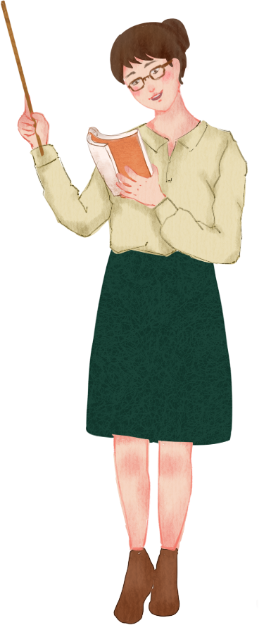 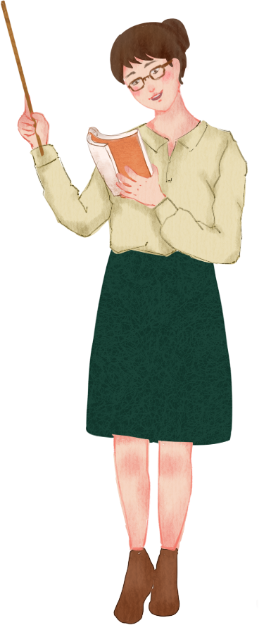 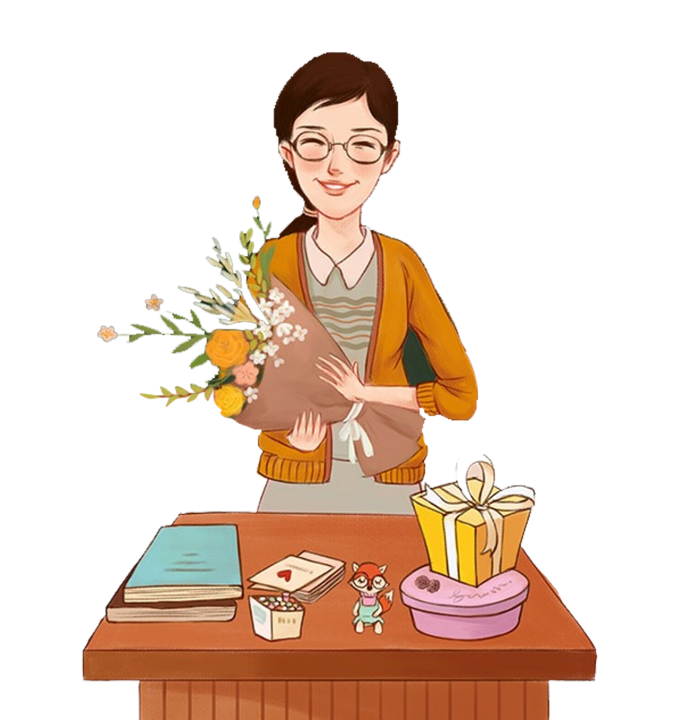 点击添加您的标题
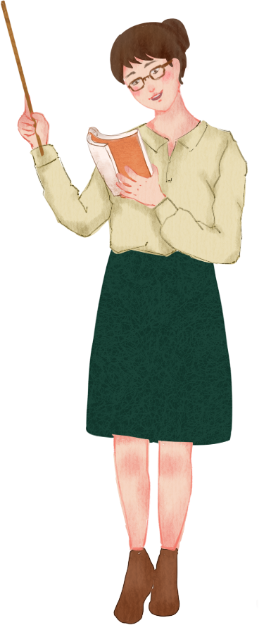 你的标题
你的标题
你的标题
在此添加相关内容在此添加相关内容在此添加相关内容在此添加相关内容在此添加相关内容在此添加相关内容
在此添加相关内容在此添加相关内容在此添加相关内容在此添加相关内容在此添加相关内容在此添加相关内容
在此添加相关内容在此添加相关内容在此添加相关内容在此添加相关内容在此添加相关内容在此添加相关内容
你的标题
在此添加相关内容在此添加相关内容在此添加相关内容在此添加相关内容在此添加相关内容在此添加相关内容
点击添加您的标题
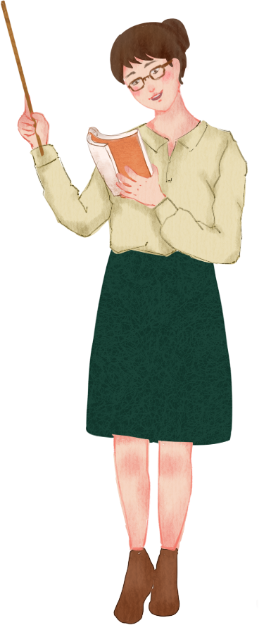 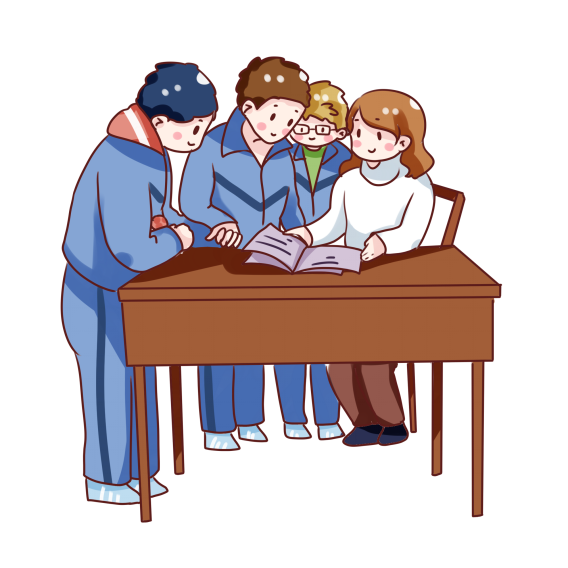 你的标题
在此添加相关内容的文字在此添加相关内容的文字在此添加相关内容的文字在此添加相关内容的文字
你的标题
在此添加相关内容的文字在此添加相关内容的文字在此添加相关内容的文字在此添加相关内容的文字
你的标题
你的标题
在此添加相关内容的文字在此添加相关内容的文字在此添加相关内容的文字在此添加相关内容的文字
在此添加相关内容的文字在此添加相关内容的文字在此添加相关内容的文字在此添加相关内容的文字
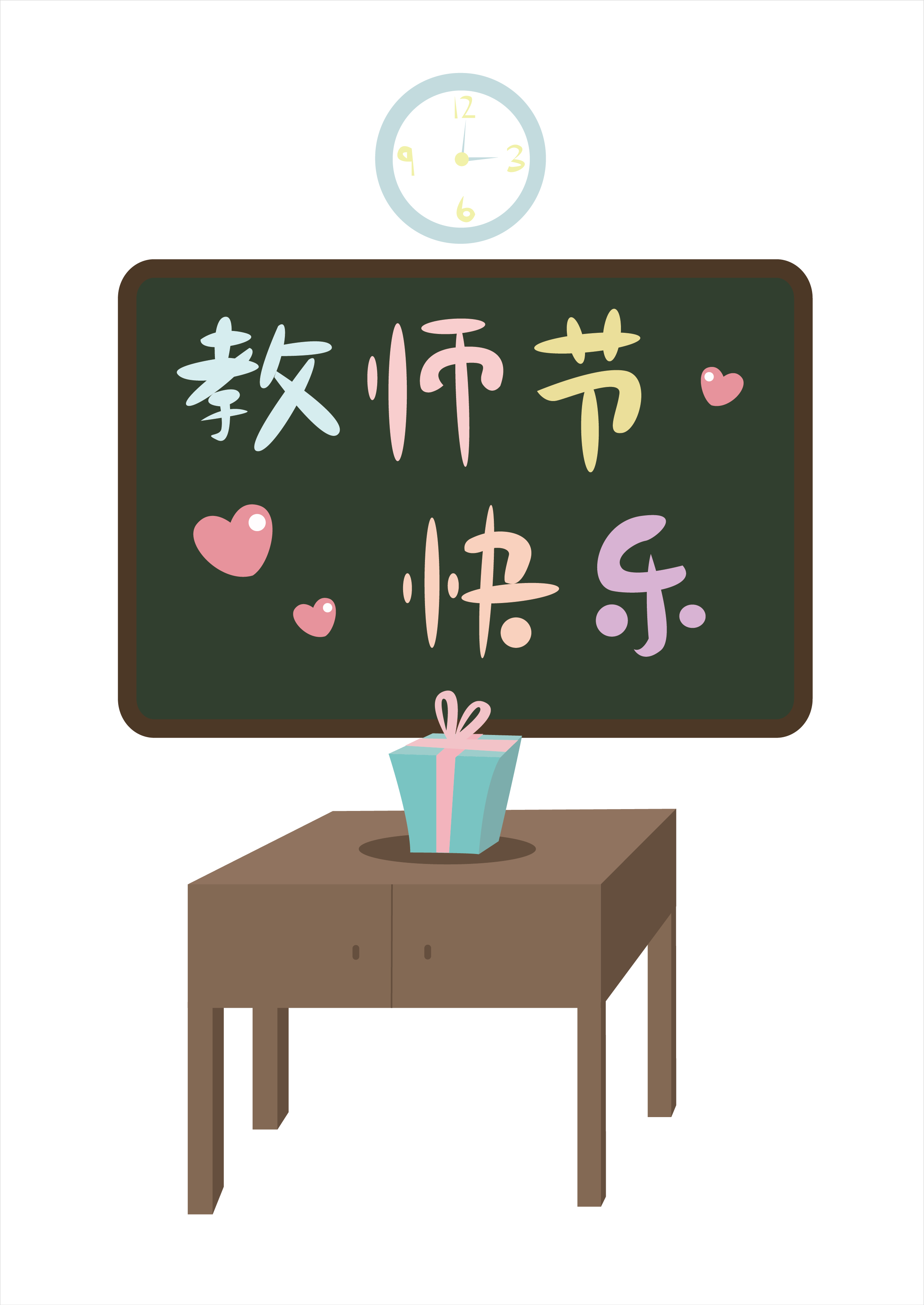 02
添加标题
点击输入替换内容点击输入替换内容
如需更改请在（设置形状格式）菜单下（文本选项）中调整
点击添加您的标题
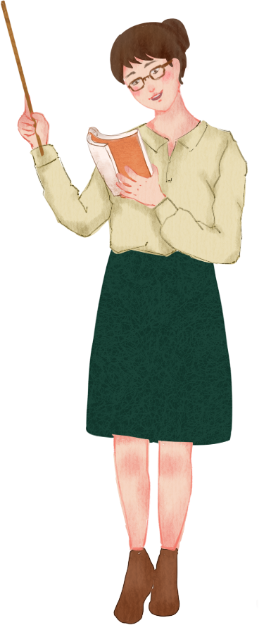 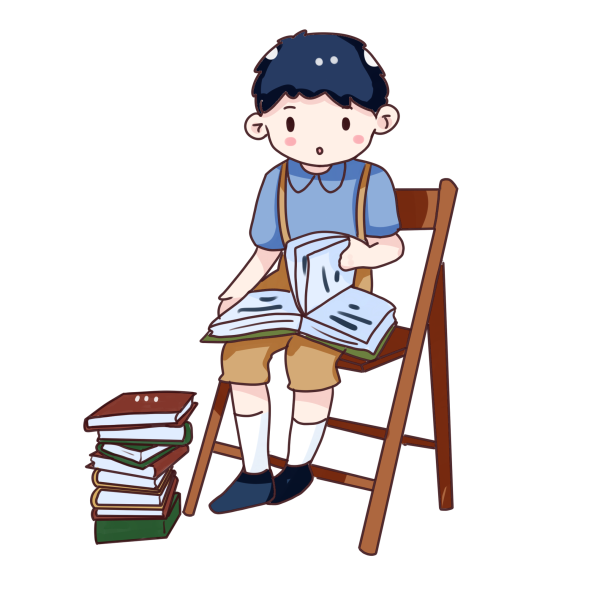 标题文本预设
标题文本预设
标题文本预设
标题文本预设
标题文本预设
在此添加相关内容在此添加相关内容在此添加相关内容
在此添加相关内容在此添加相关内容在此添加相关内容
在此添加相关内容在此添加相关内容在此添加相关内容
在此添加相关内容在此添加相关内容在此添加相关内容
在此添加相关内容在此添加相关内容在此添加相关内容
点击添加您的标题
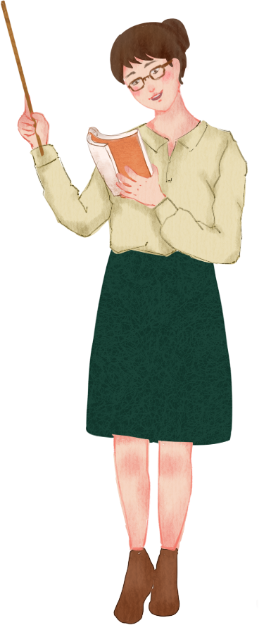 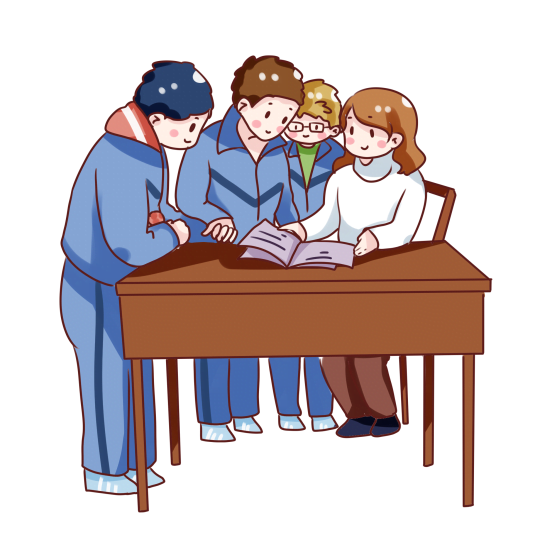 你的标题
在此添加相关内容在此添加相关内容在此添加相关内容在此添加相关内容在此添加相关内容在此添加相关内容
35%
你的标题
在此添加相关内容在此添加相关内容在此添加相关内容在此添加相关内容在此添加相关内容在此添加相关内容
65%
点击添加您的标题
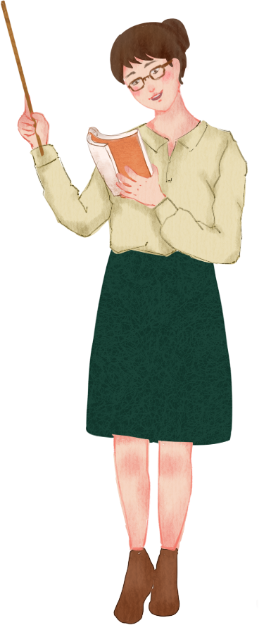 标题文本预设
标题文本预设
标题文本预设
标题文本预设
标题文本预设
标题文本预设
此部分内容作为文字排版占位显示（建议使用主题字体）
此部分内容作为文字排版占位显示（建议使用主题字体）
此部分内容作为文字排版占位显示（建议使用主题字体）
此部分内容作为文字排版占位显示（建议使用主题字体）
此部分内容作为文字排版占位显示（建议使用主题字体）
此部分内容作为文字排版占位显示（建议使用主题字体）
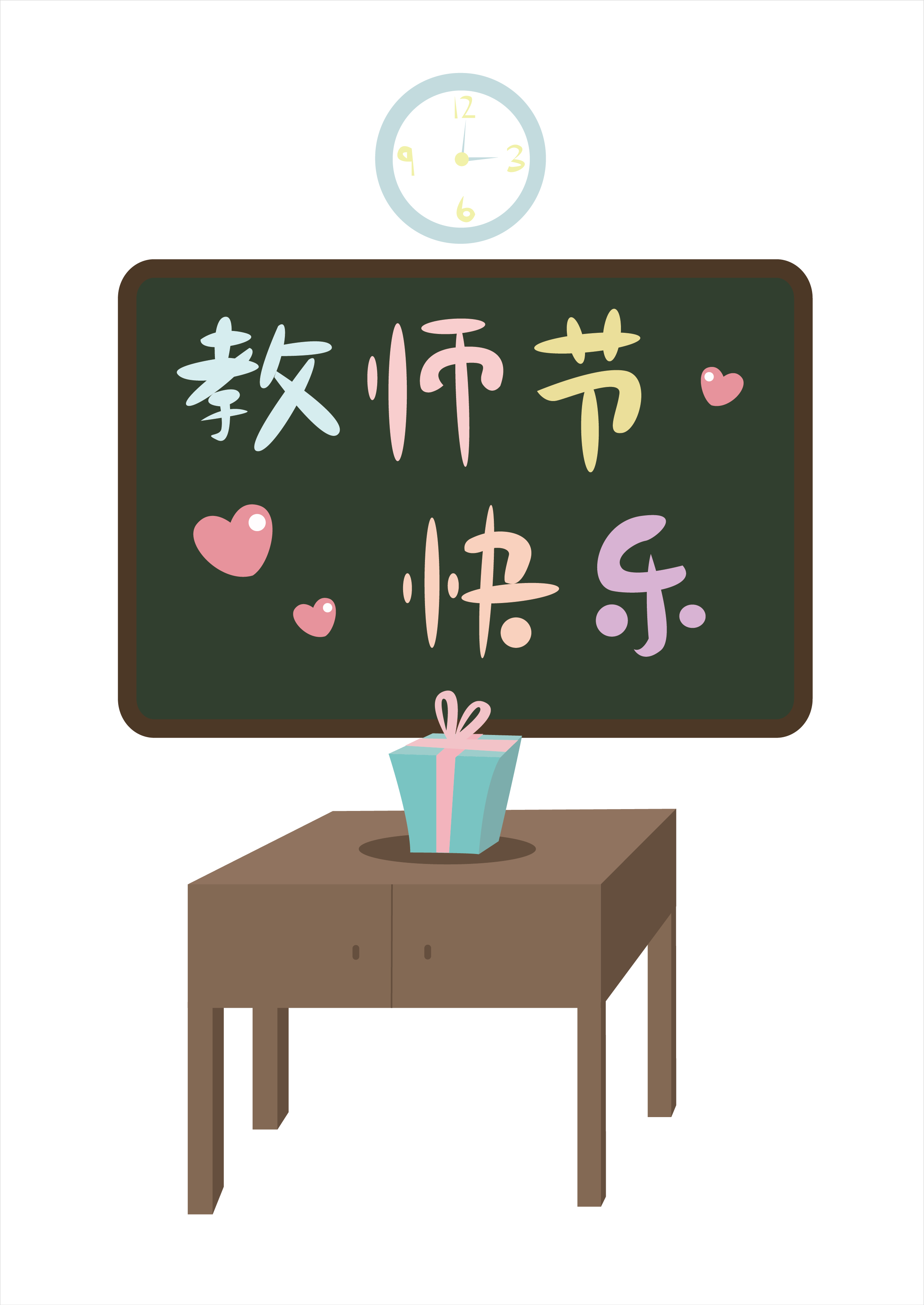 03
添加标题
点击输入替换内容点击输入替换内容
如需更改请在（设置形状格式）菜单下（文本选项）中调整
点击添加您的标题
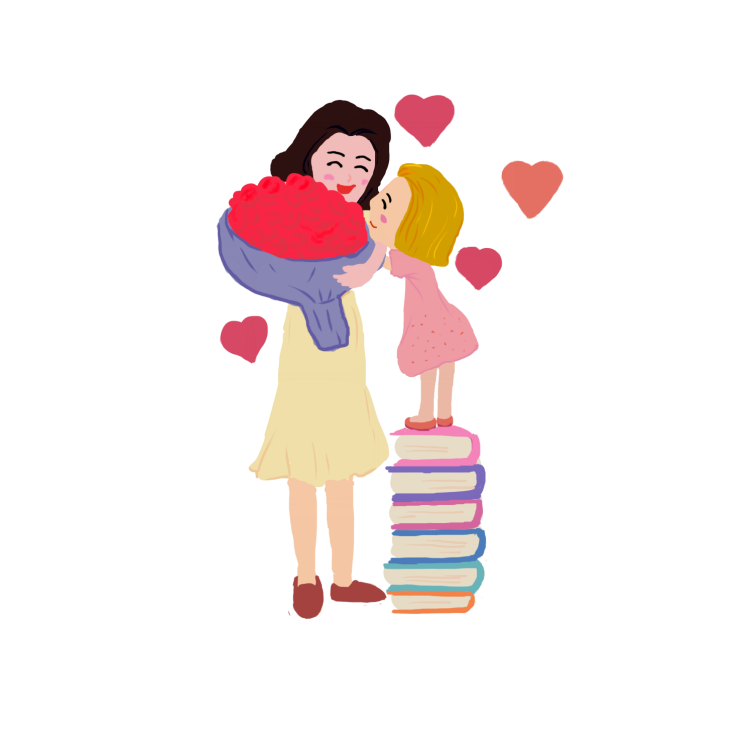 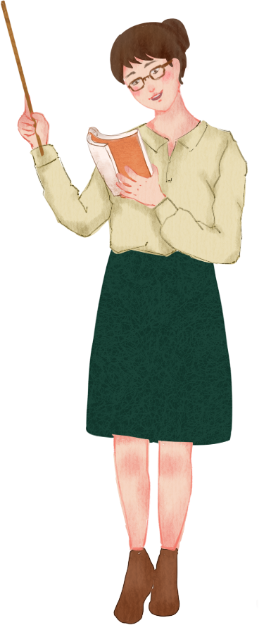 标题
点击输入简要文字内容，文字内容需概括精炼，言简意赅的说明分项内容言简意赅的说明分项内容
标题
点击输入简要文字内容，文字内容需概括精炼，言简意赅的说明分项内容言简意赅的说明分项内容
标题
点击输入简要文字内容，文字内容需概括精炼，言简意赅的说明分项内容言简意赅的说明分项内容
点击添加您的标题
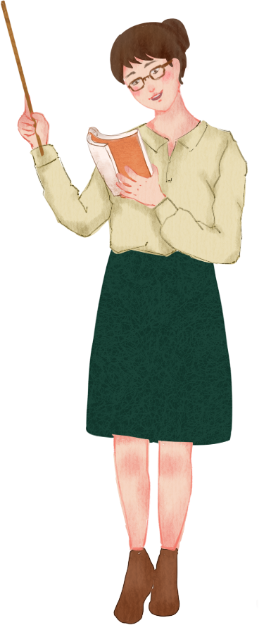 点击输入您的标题
点击输入您的标题
点击输入您的标题
“
“
03
02
01
点击输入您的标题
这里输入简单的文字概述里输入简单文字概述这里简单输入简单文字这里输入简单的文字概述里输入简单文字概述这里简单输入简单文字这里输入简单的文字概述里输入简单文字概述这里简单输入简单文字
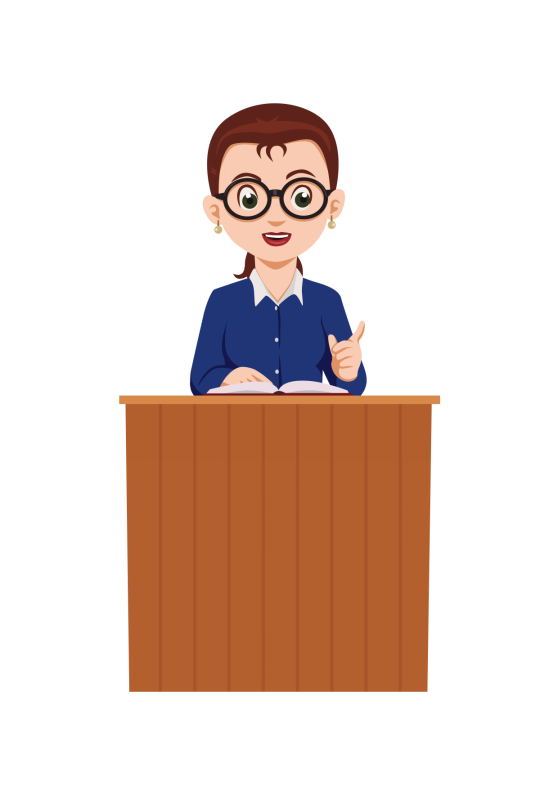 点击添加您的标题
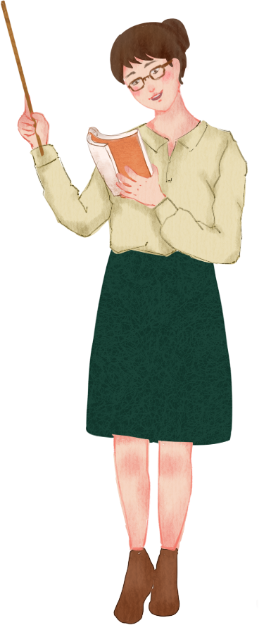 单击此处输入标题
请在这里输入您的主要叙述内容
请在这里输入您的主要叙述内容
单击此处输入标题
请在这里输入您的主要叙述内容
请在这里输入您的主要叙述内容
单击此处输入标题
请在这里输入您的主要叙述内容
请在这里输入您的主要叙述内容
单击此处输入标题
请在这里输入您的主要叙述内容
请在这里输入您的主要叙述内容
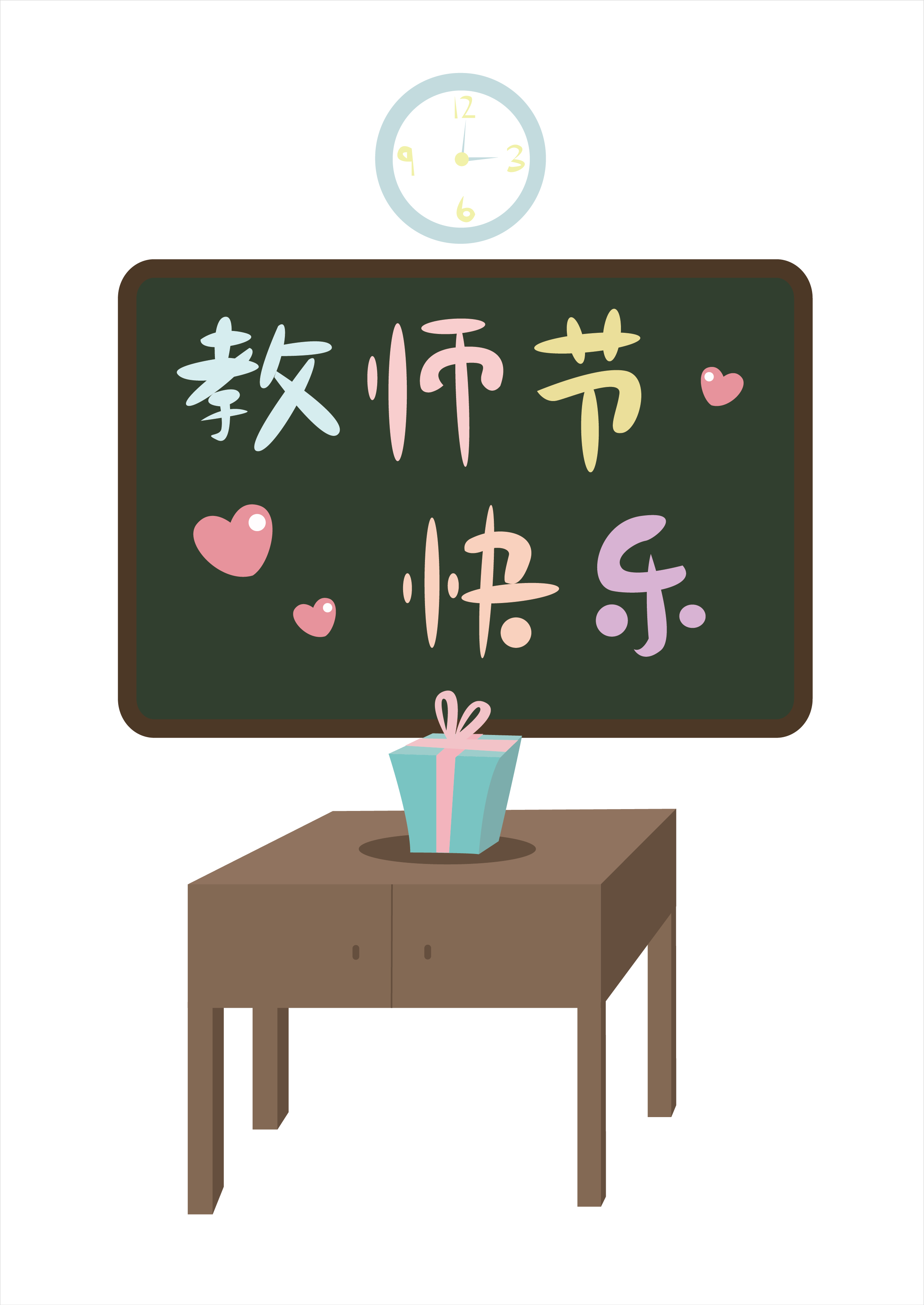 04
添加标题
点击输入替换内容点击输入替换内容
如需更改请在（设置形状格式）菜单下（文本选项）中调整
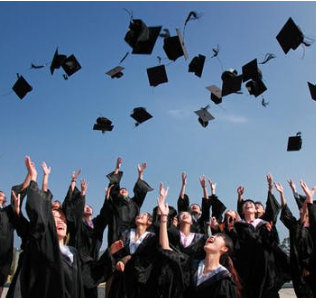 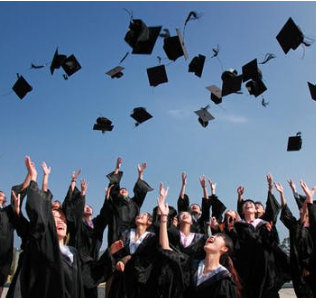 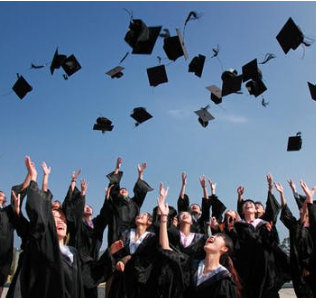 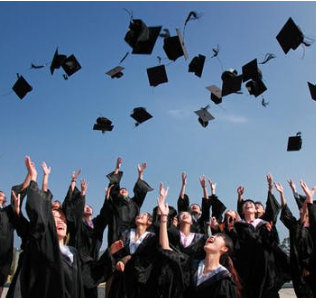 点击添加您的标题
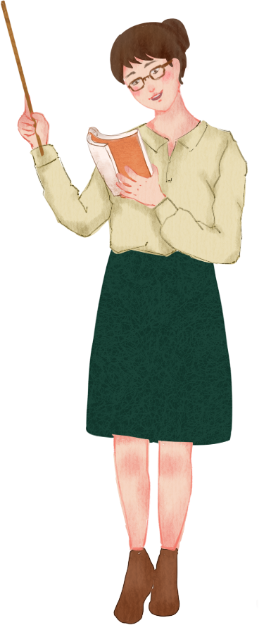 单击此处输入标题
请在这里输入您的主要叙述内容
请在这里输入您的主要叙述内容
单击此处输入标题
请在这里输入您的主要叙述内容
请在这里输入您的主要叙述内容
单击此处输入标题
请在这里输入您的主要叙述内容
请在这里输入您的主要叙述内容
单击此处输入标题
请在这里输入您的主要叙述内容
请在这里输入您的主要叙述内容
点击添加您的标题
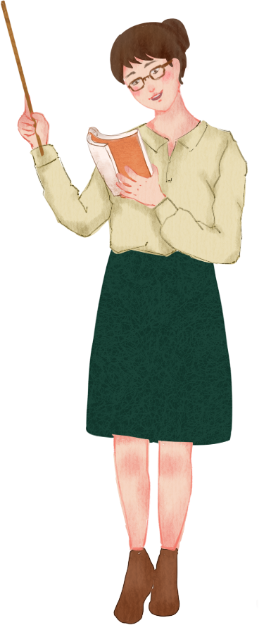 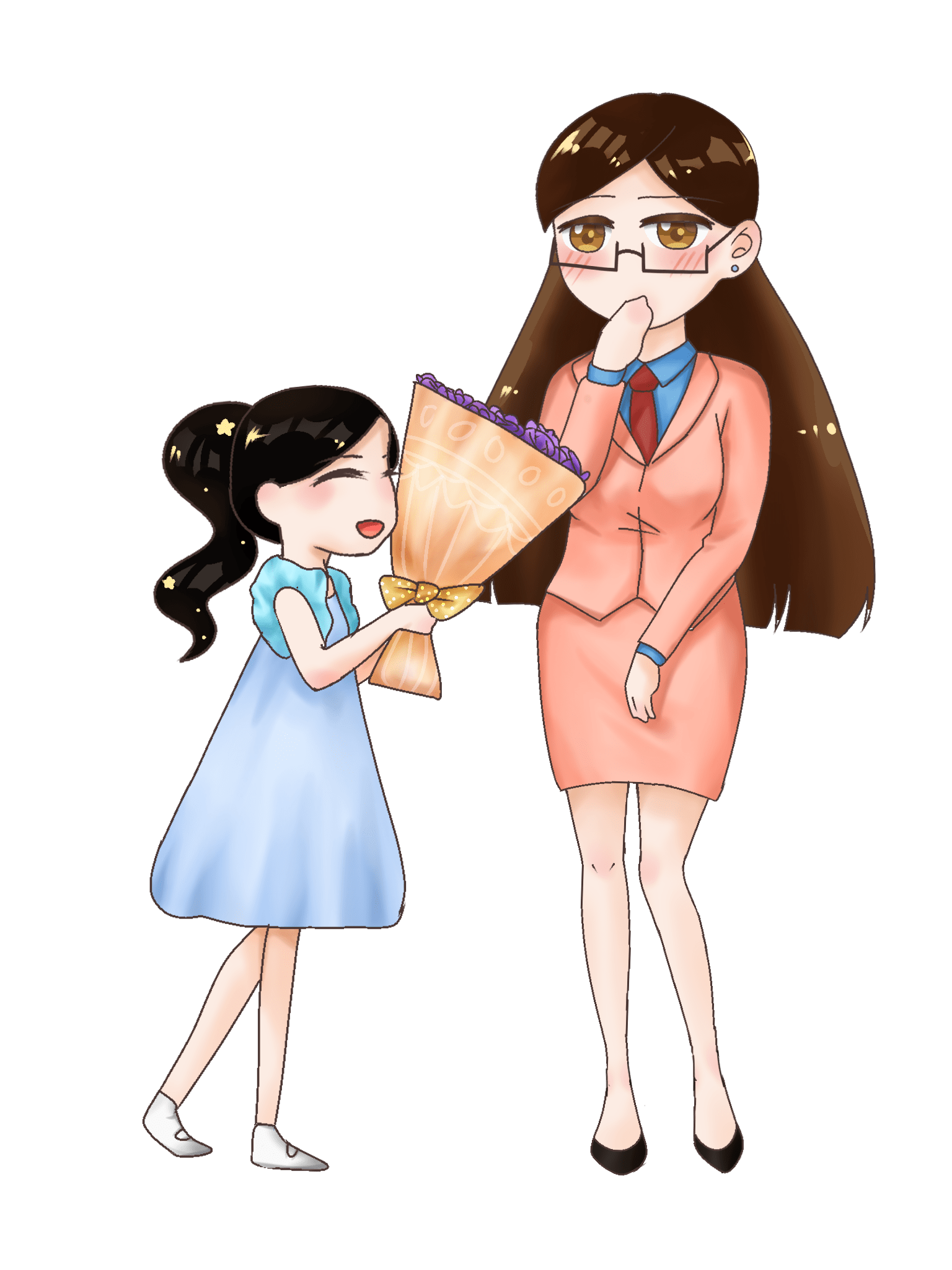 95%辛勤     汗水
右键点击图片选择设置图片格式可直接替换图片，在此录入上述图表的描述说明。
5%天赋和运气
右键点击图片选择设置图片格式可直接替换图片，在此录入上述图表的描述说明。
点击添加您的标题
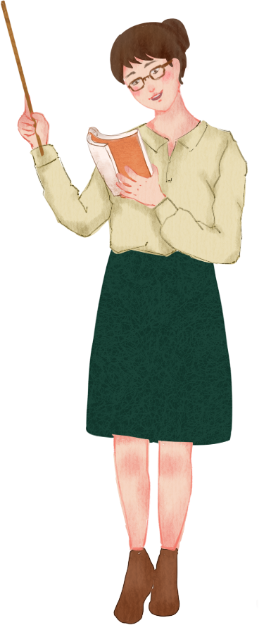 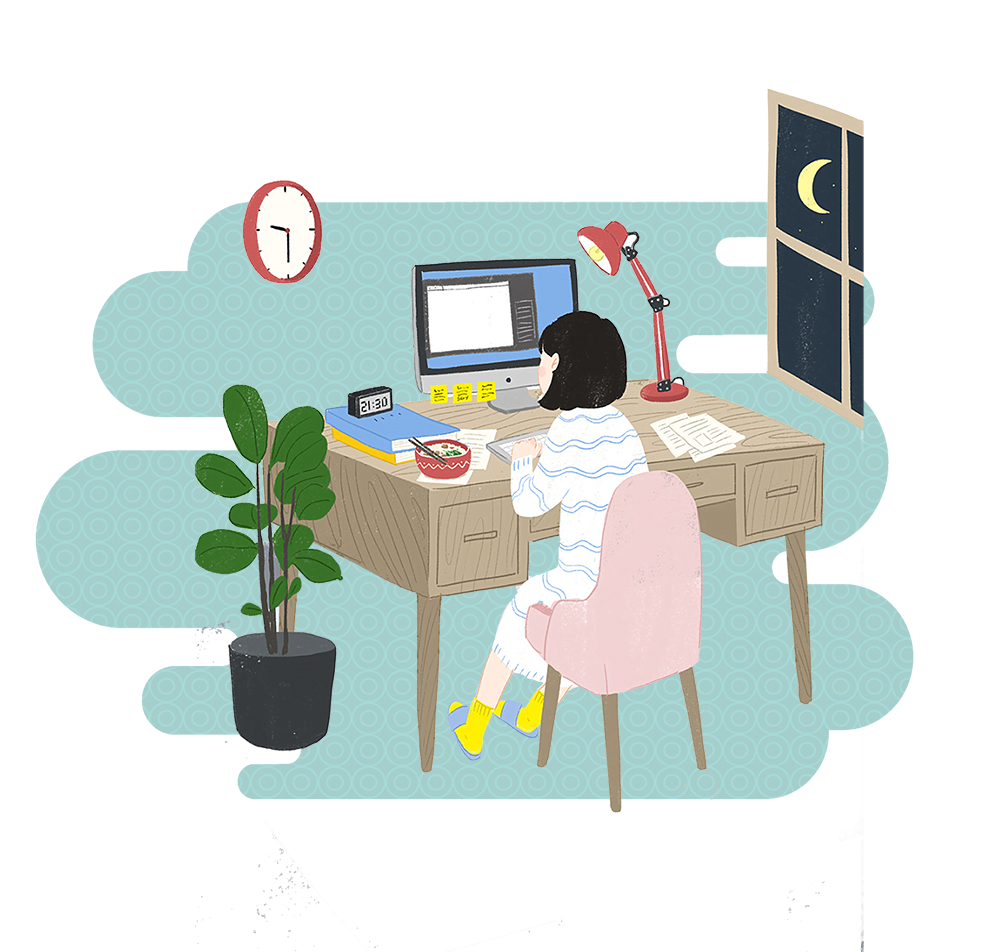 添加标题
点击输入图表的描述说明，点击输入图表的描述说明
添加标题
点击输入图表的描述说明，点击输入图表的描述说明
添加标题
点击输入图表的描述说明，点击输入图表的描述说明
添加标题
点击输入图表的描述说明，点击输入图表的描述说明
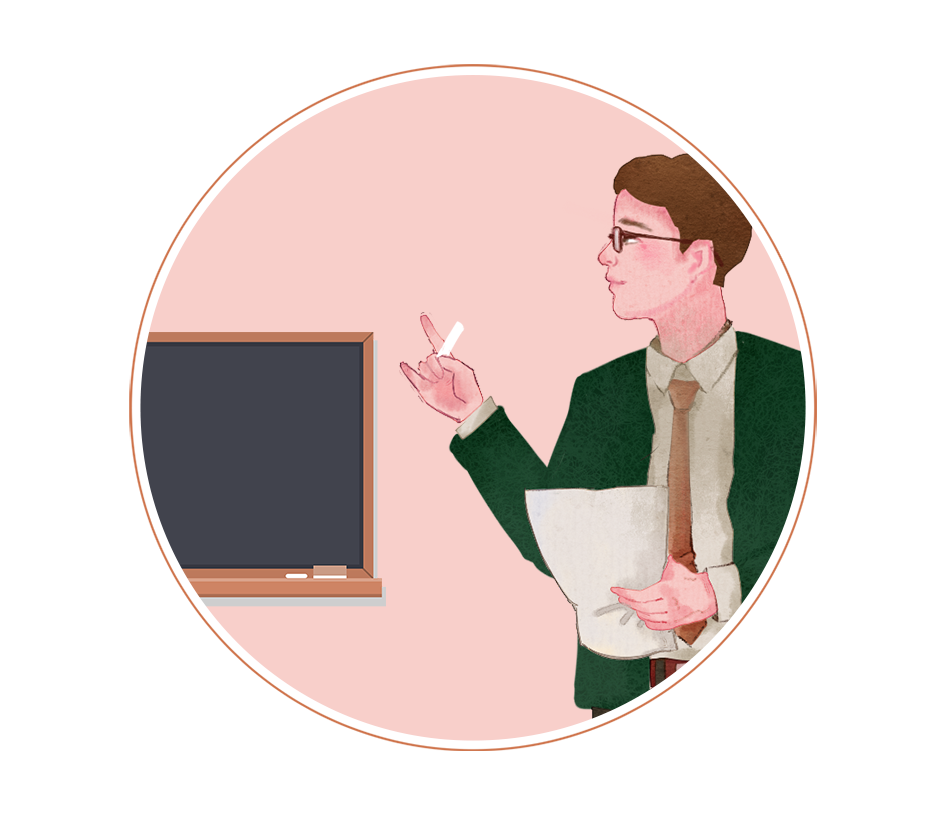 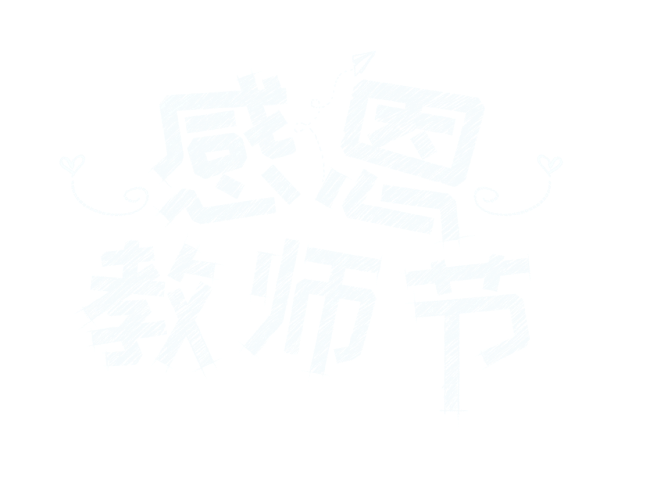 汇报人：PPT818